Λόγοι για να πηγαίνω σχολείο…
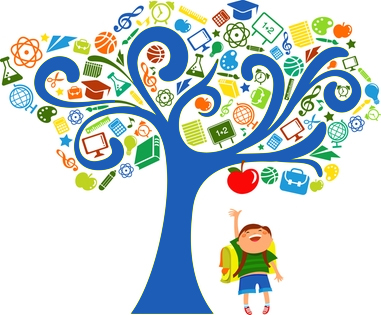 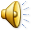 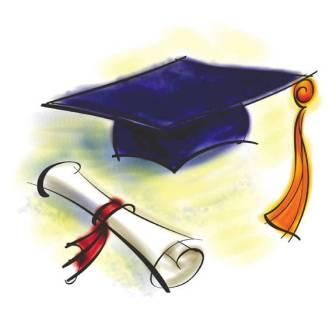 Για σπουδές!
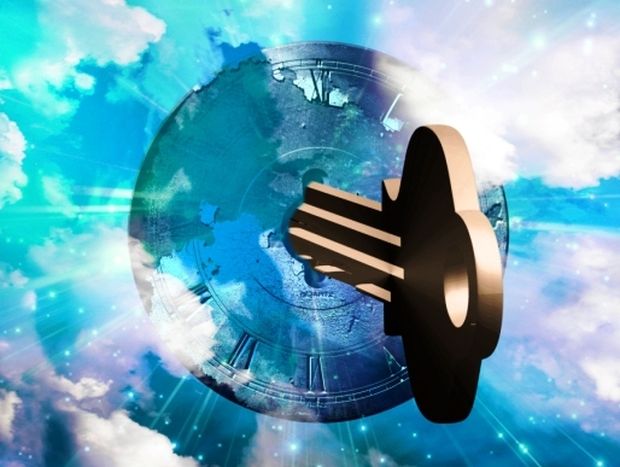 Για ένα καλύτερο μέλλον!
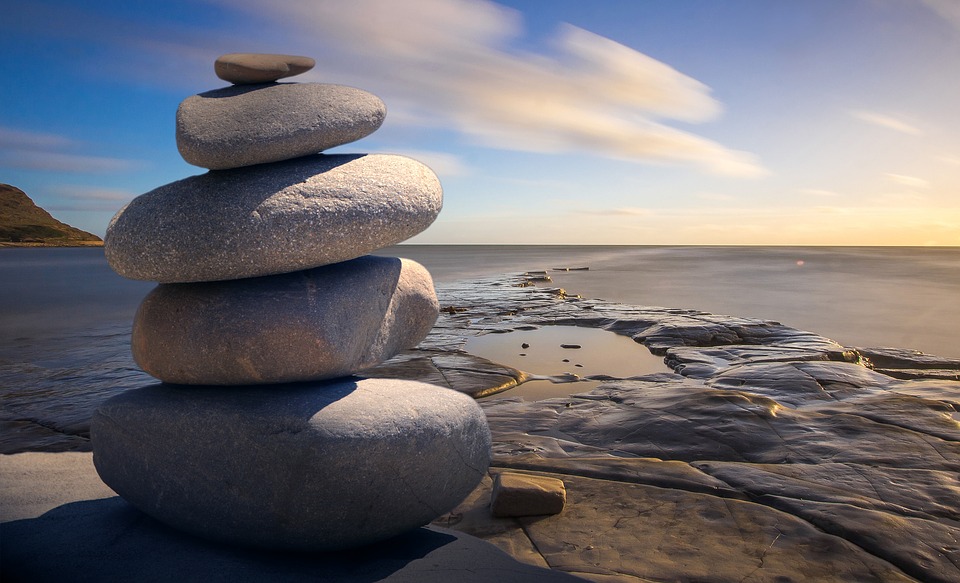 Για διερεύνηση πνευματικών οριζόντων!
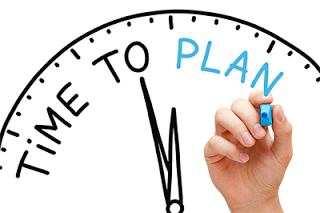 Για μια προγραμματισμένη ζωή!
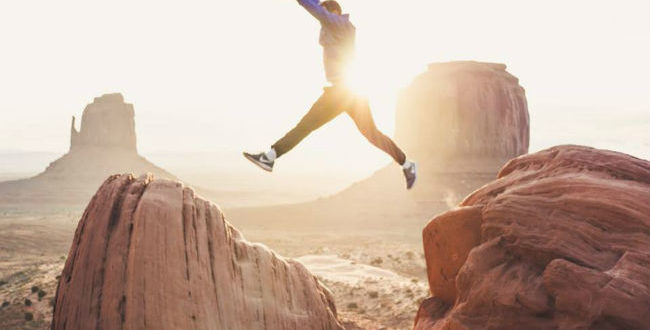 Για απόκτηση ανεξαρτησίας και αυτονομίας!
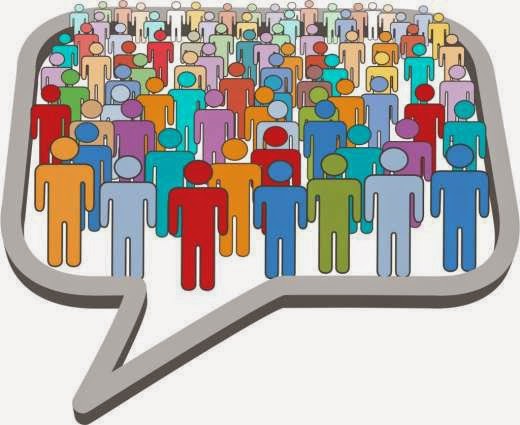 Για κοινωνικοποίηση!
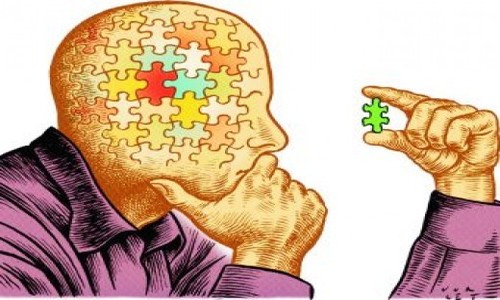 Για απόκτηση γνώσεων!
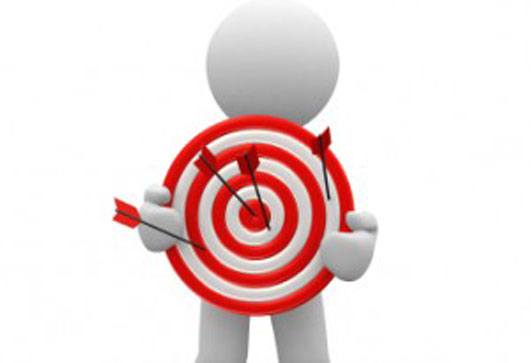 Για να βάζω στόχους!
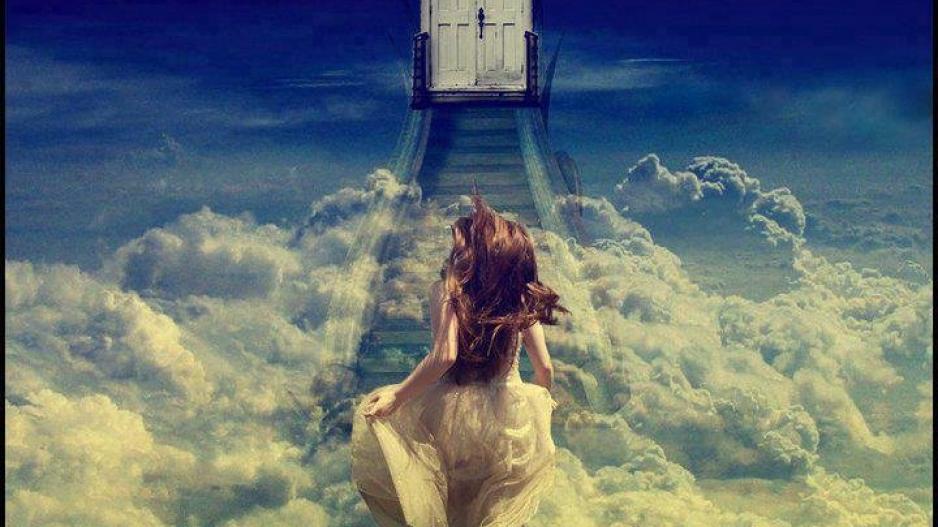 Για να εκπληρώσω το όνειρά μου!
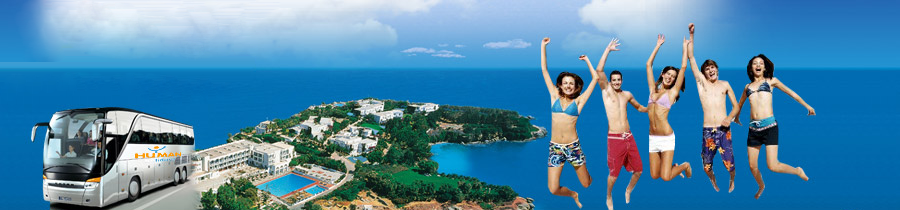 Για να συμμετέχω σε προγράμματα και εκδρομές!
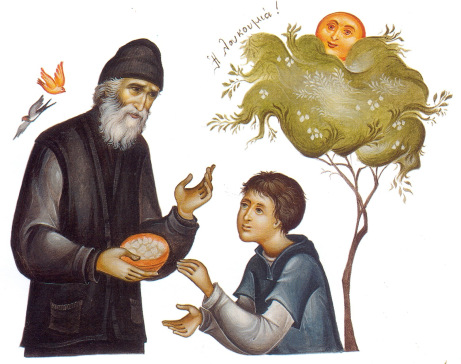 Για να αποκτήσω πρότυπα!
Για να γίνω σωστός πολίτης!
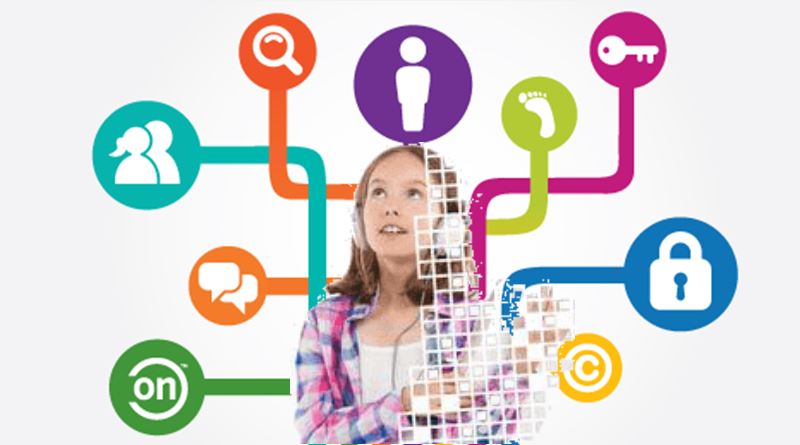 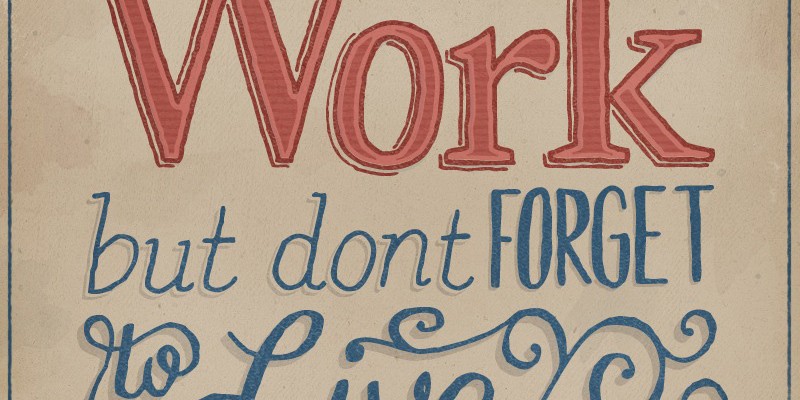 Για να μάθω να δουλεύω μεθοδικά!
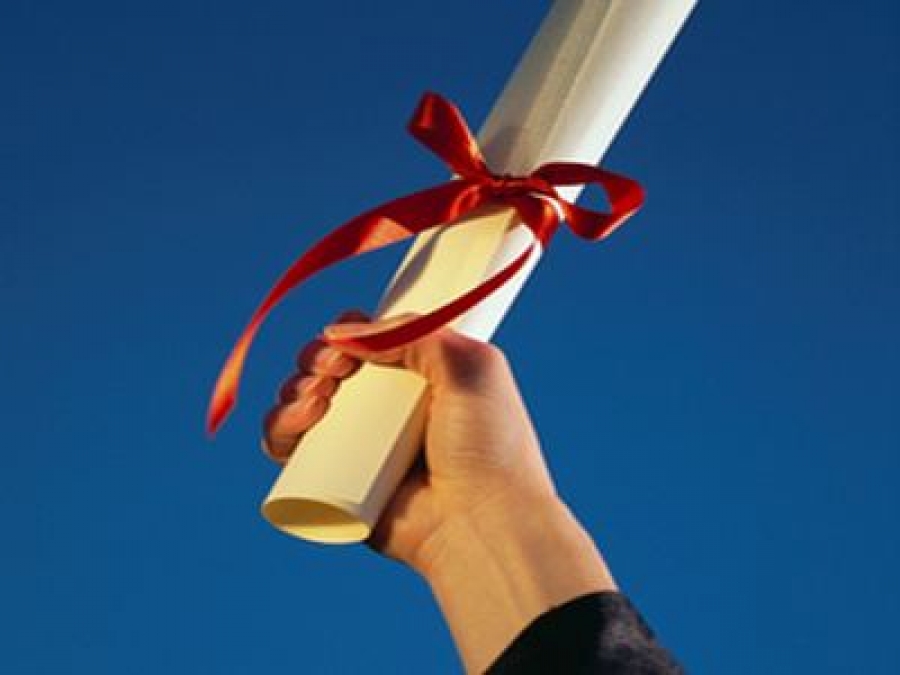 Για απόκτηση τίτλων!
Για να έχει δύναμη ο λόγος μου!
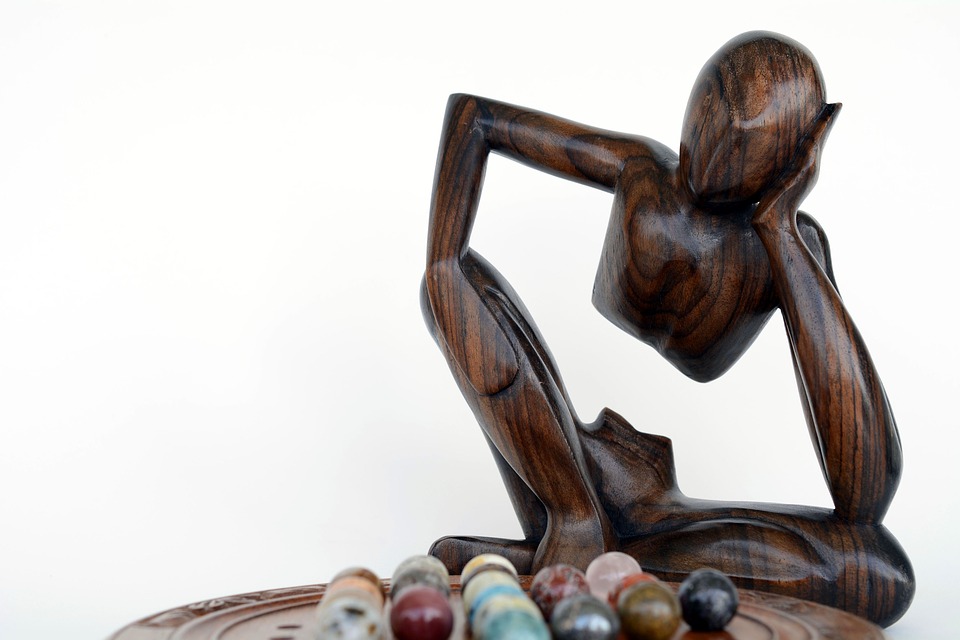 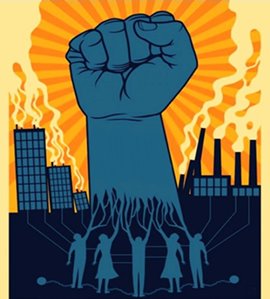 Για να αποκτήσω δεξιότητες συνεργασίας και ομαδικότητας!
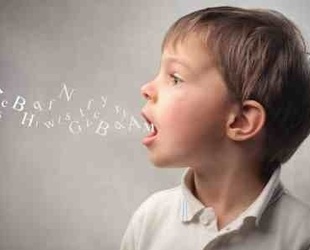 Για ανάπτυξη του λόγου μου!
Λόγοι για να σταματήσω το σχολείο…
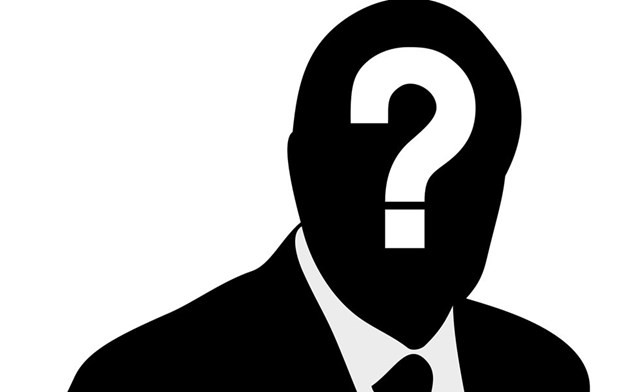 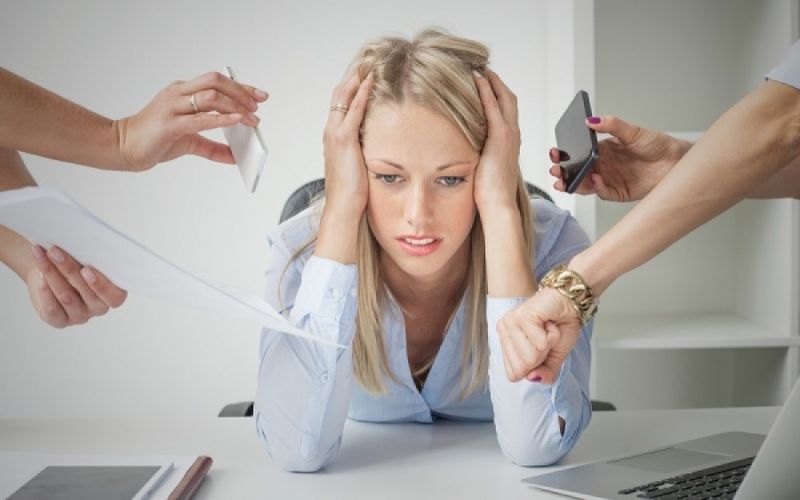 Πιεστικό πρόγραμμα…
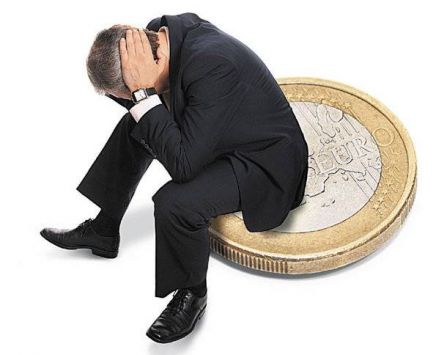 Οικονομικές δυσκολίες…
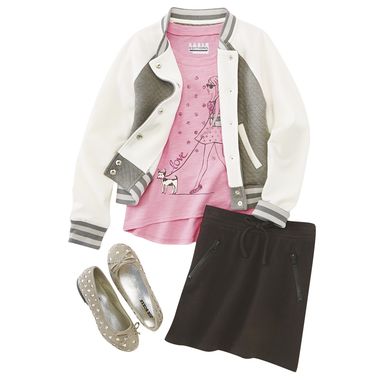 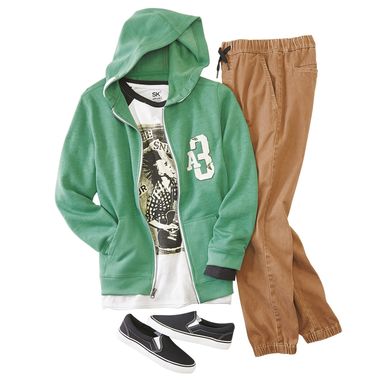 Το καθημερινό ντύσιμο…
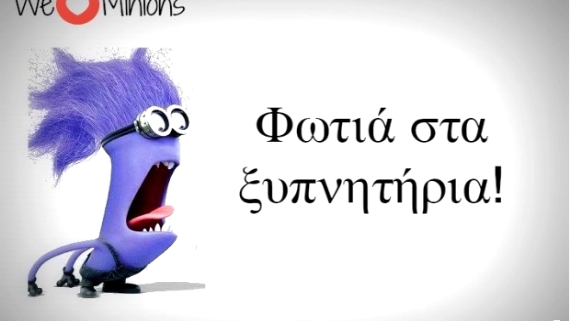 Πρωινό ξύπνημα…
Γάμος…
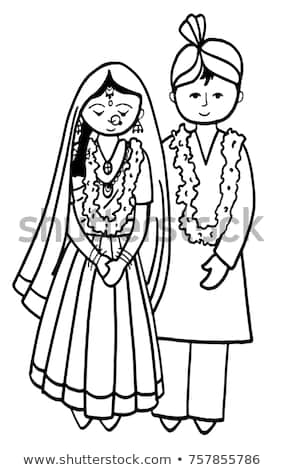 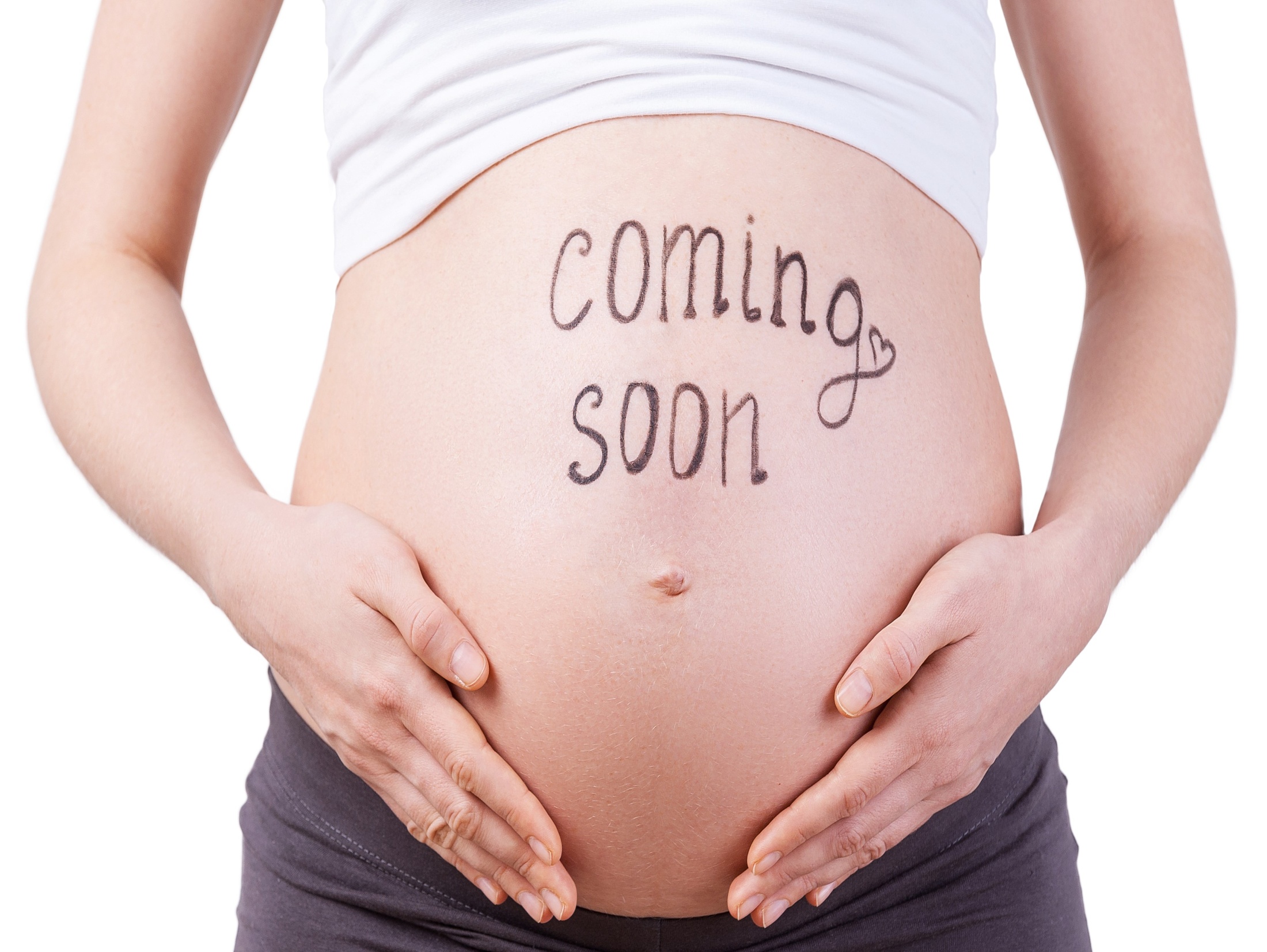 Εγκυμοσύνη…
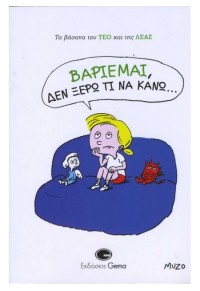 Βαριέμαι…
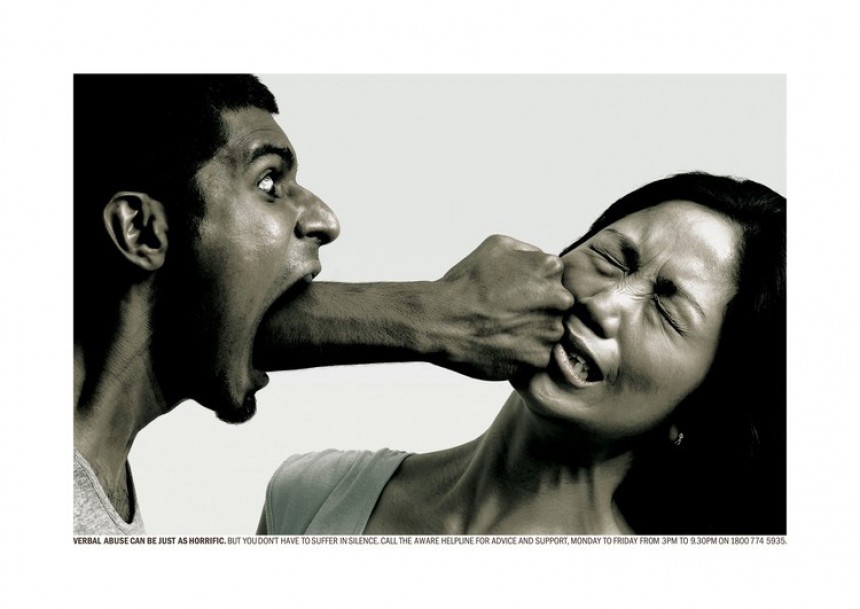 Ενδοοικογενειακά προβλήματα…
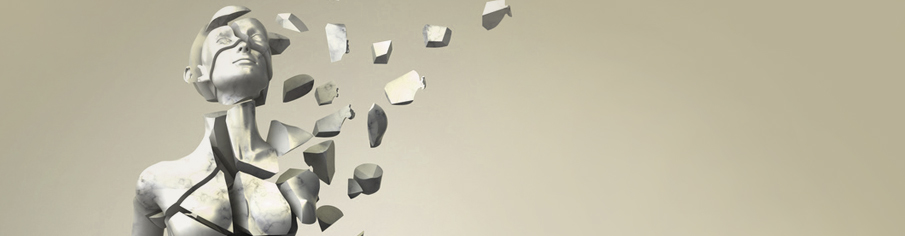 Ψυχολογικά προβλήματα…
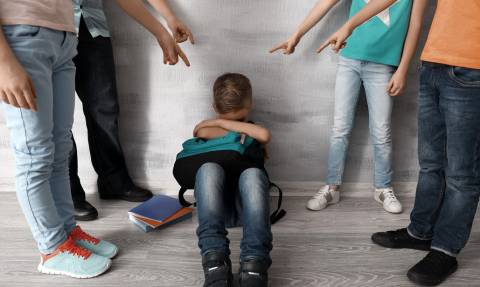 Bullying…
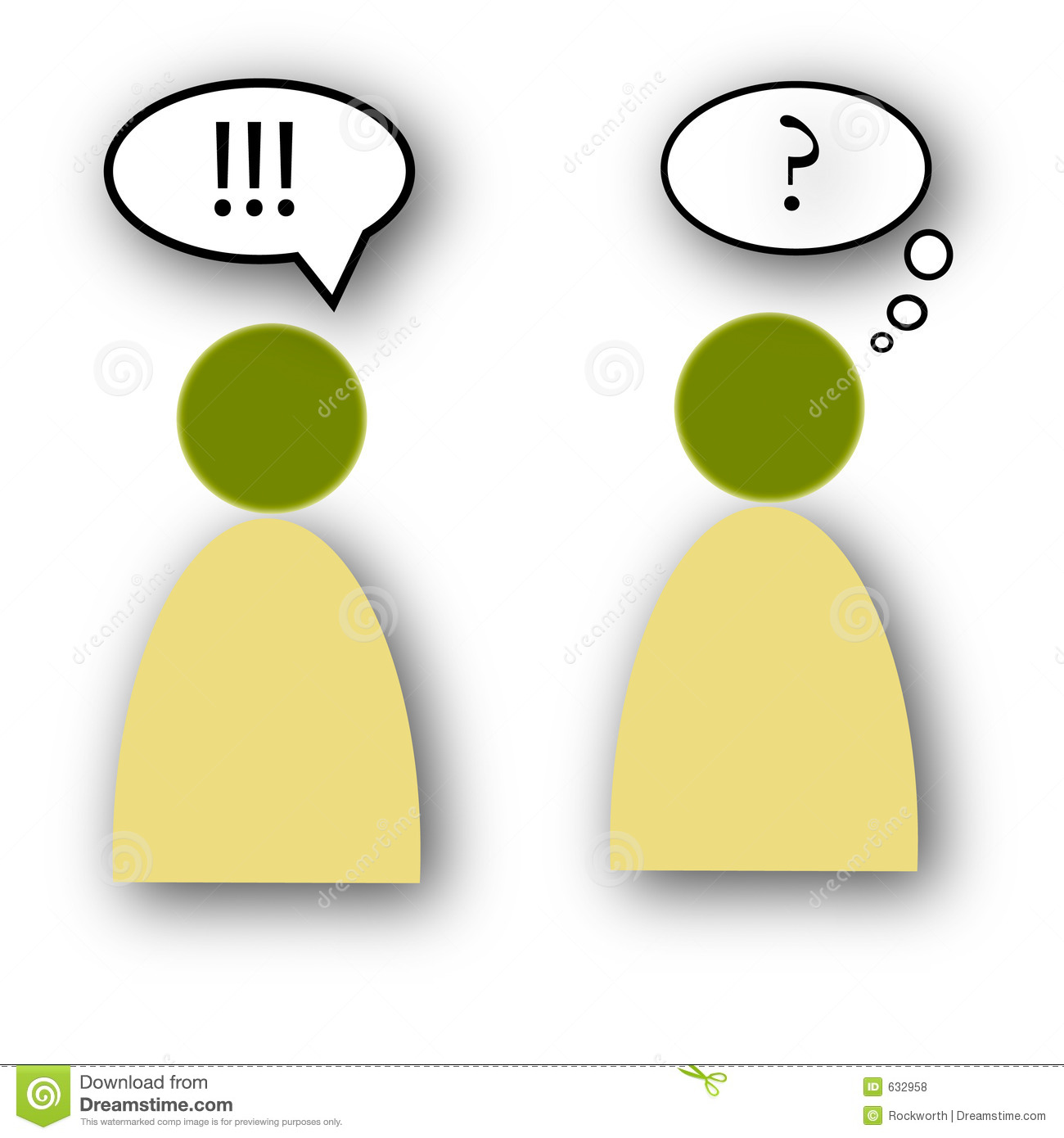 Προβλήματα επικοινωνίας μαθητών με καθηγητές…
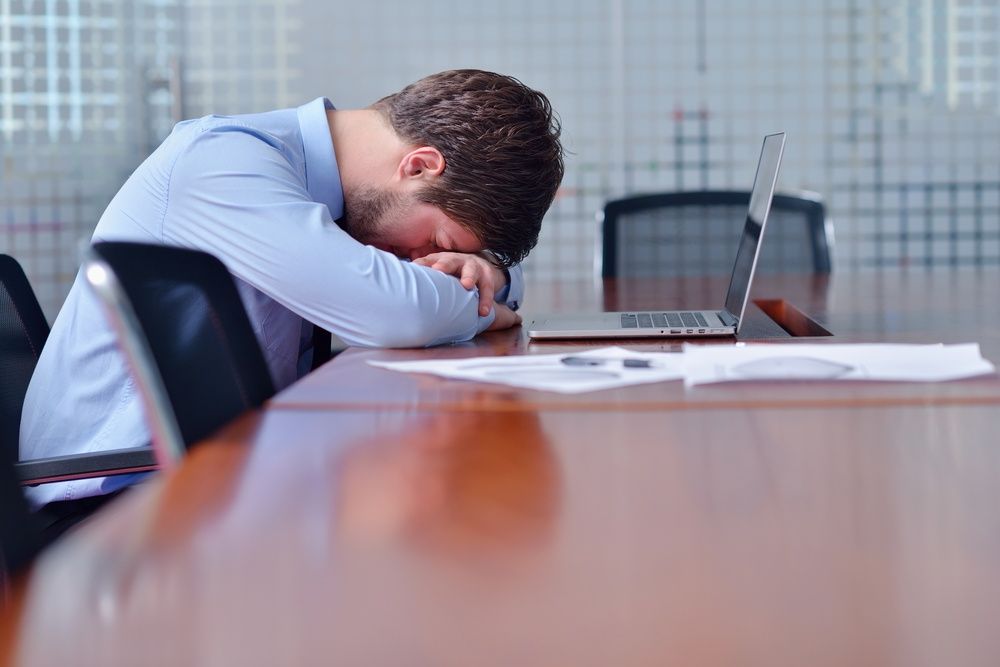 Ματαιοδοξία … αίσθημα ότι θα αποτύχω…
Μη παρακίνηση από το οικογενειακό περιβάλλον…
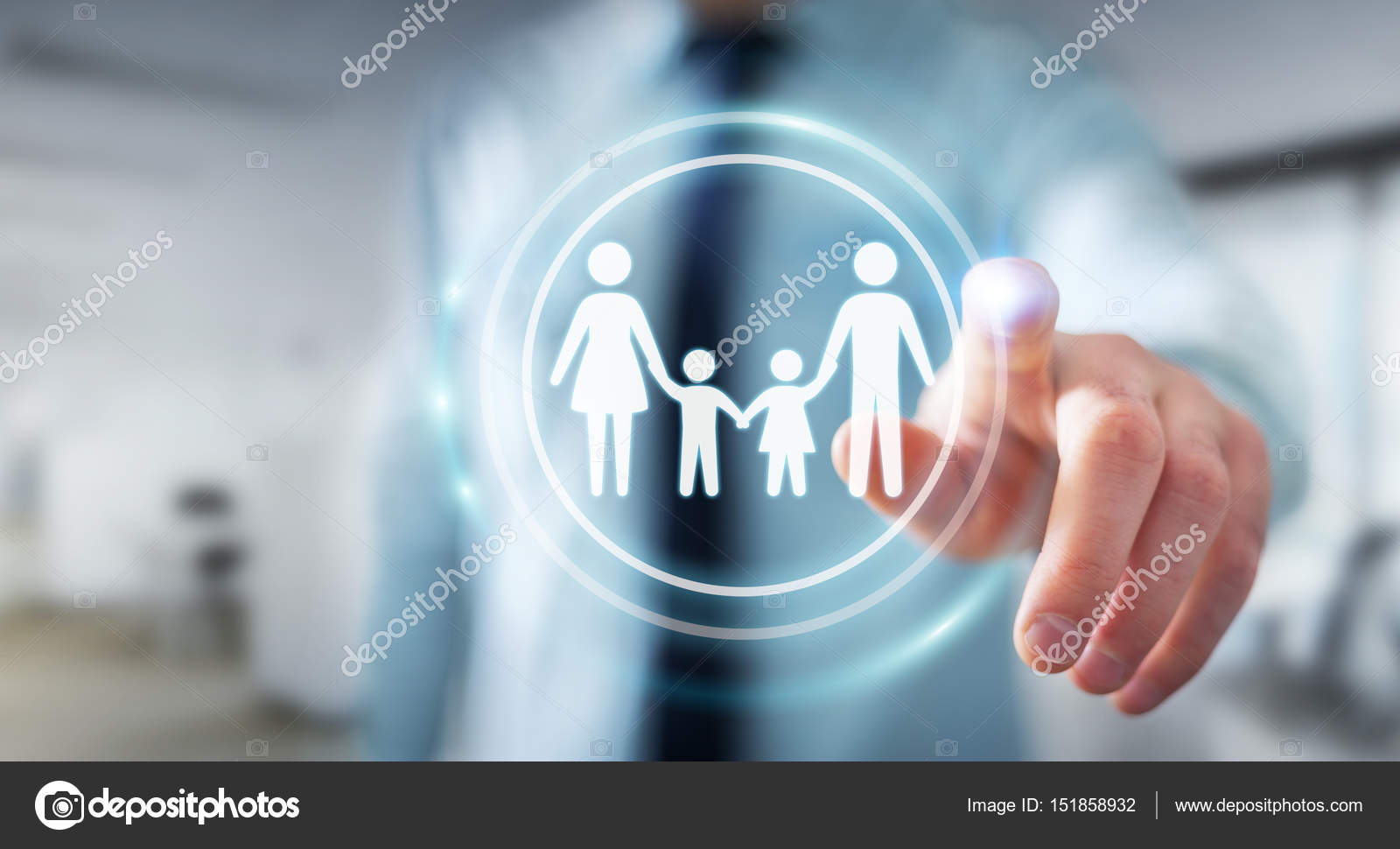 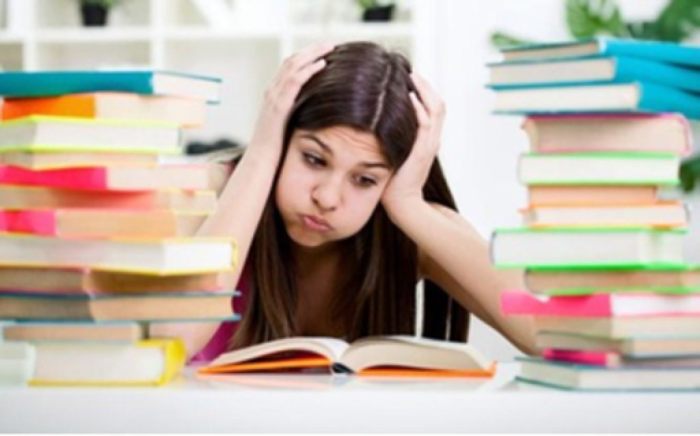 Το άγχος των εξετάσεων…
Η εξέλιξή μας … στο χέρι μας!!!
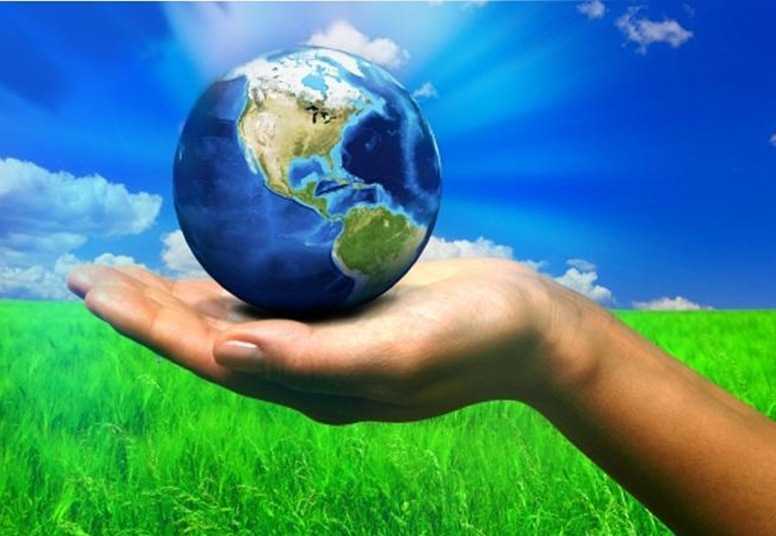 Σας ευχαριστούμε πολύ!!!